AP Review: Unit 3 (Economy)
Post- Classical Era 	      
	600 CE- 1450 CE
Key Concept 3.3: Increased economic productive capacity and its consequences
Economic trends of the Post-Classical period:
Productivity in agriculture and industry
Population growth led to urbanization and strained economic resources
Rise of new labor practices- especially coerced labor
Agricultural production increased significantly due to the following
Regions began to specialize in the export of specific goods
Textiles: China, India, and Persia
Porcelain: China
Steel and Iron: China
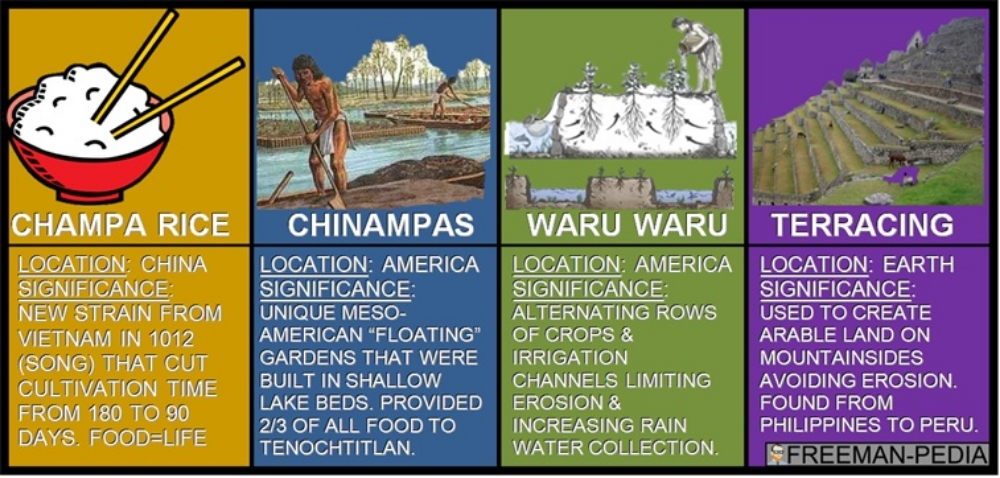 Key Concept 3.3: Increased economic productive capacity and its consequences
The fate of cities varied greatly, while cities in general continued to play the roles they had played in the past as governmental, religious, commercial centers, many older cities declined at the same time that new cities took on these established roles
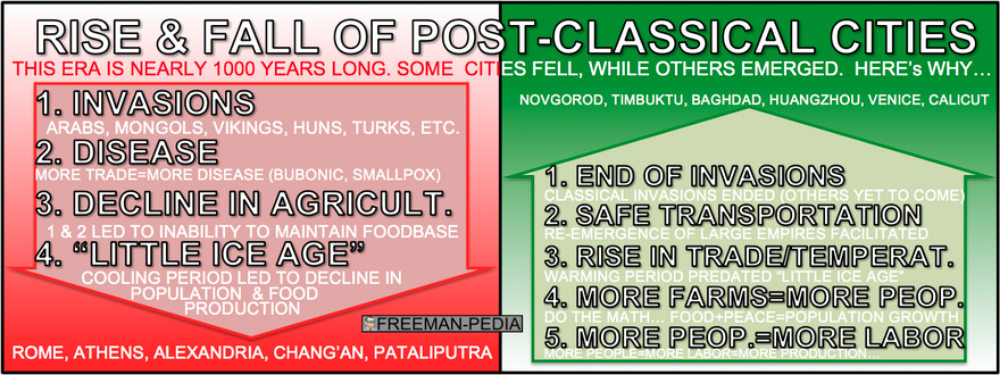 Key Concept 3.3: Increased economic productive capacity and its consequences
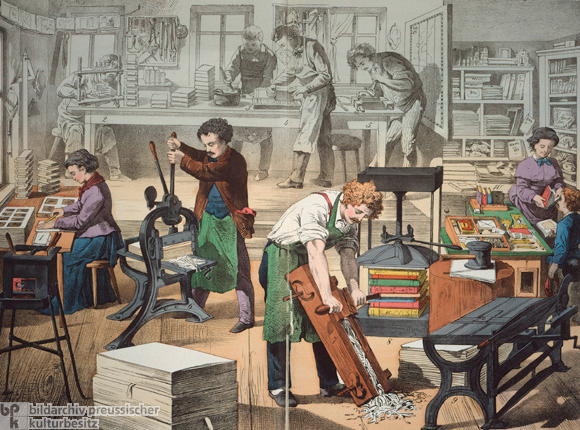 As in the previous period, there were many form of labor organization
1. Free peasant agriculture
2. Nomadic pastoralism
3.  Craft production and guild organization
4. Coerced/ un-free labor
5. Government imposed labor taxes
6. Military obligations
Social status was largely still determined by class and patriarchy persisted
Women exercise more authority in the Mongol civilization, West Africa, Japan, and Southeast Asia
Key Concept 3.3: Increased economic productive capacity and its consequences
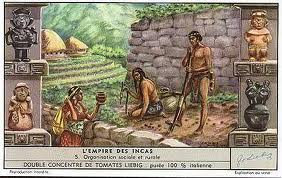 New forms of coerced labor developed during this era:
Serfdom in Europe and Japan
Mit’a in the Incan Empire
Free peasants resisted attempts to raise taxes by staging revolts in
China
Byzantine Empire
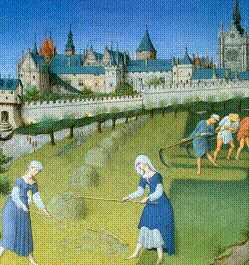 The diffusion of Buddhism, Christianity, Neo-Confucianism and Islam often led to significant changes in gender relations and family structure
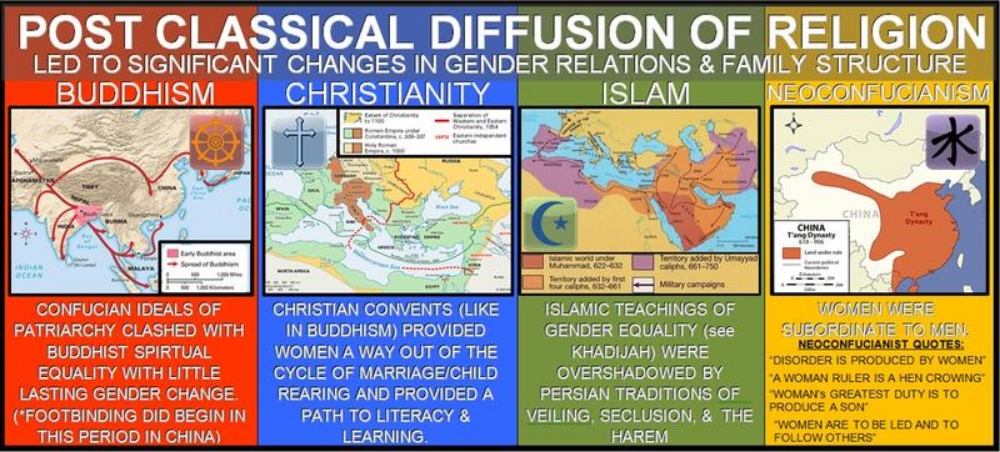